My favoryte zoo animal
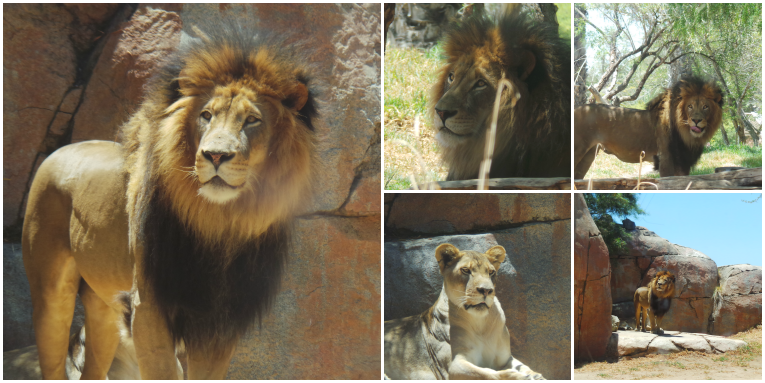 Arturo calderon
Esl2
08 19 15
I like the lions
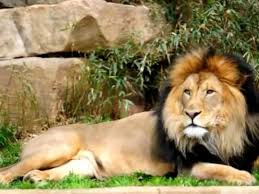 I like to see the gorillas
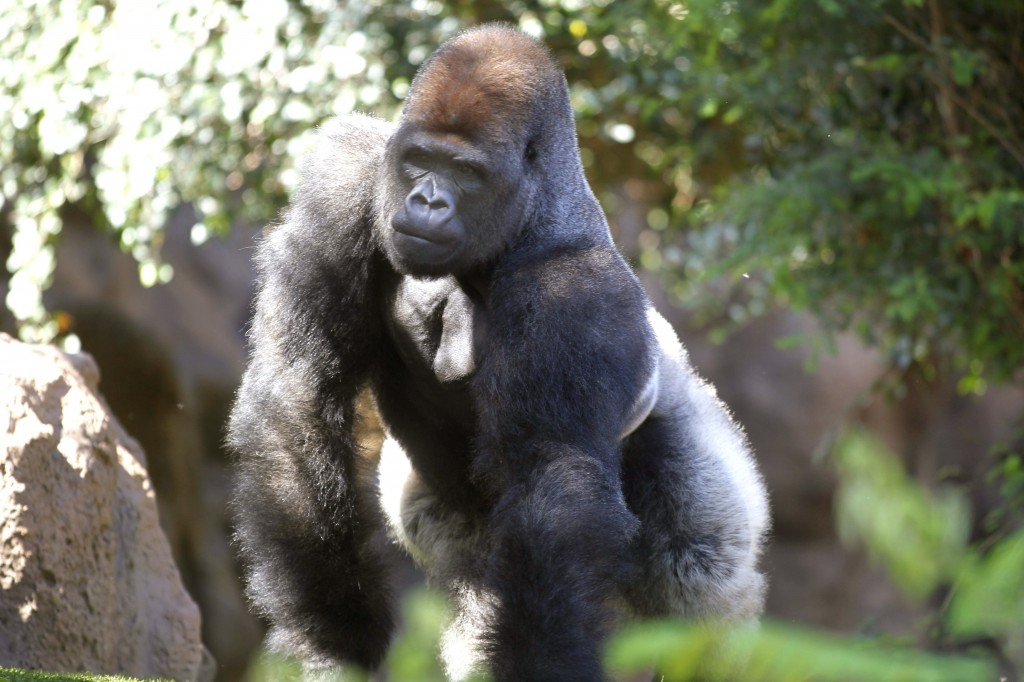 The panda has  beautiful colors
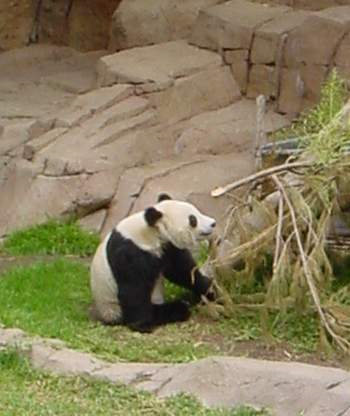 THANK YOU
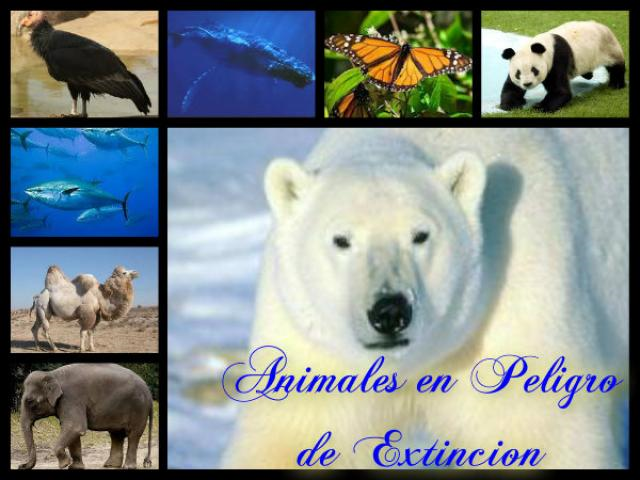